FemasHR 人力資源管理系統
系統操作教學
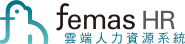 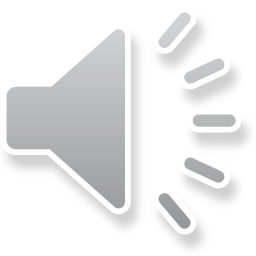 異動歷史維護
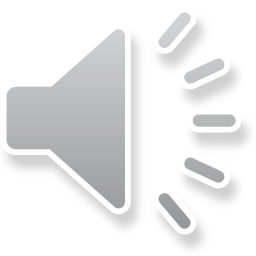 [Speaker Notes: 您好，這部影片要教導的是【異動歷史維護】]
異動歷史維護
任何人事異動的紀錄都會儲存在該功能中，紀錄員工到職/離退/留停/調派等歷史軌跡的地方。

故請勿任意刪除該功能中的資料，可能會導致系統作業產生錯誤。
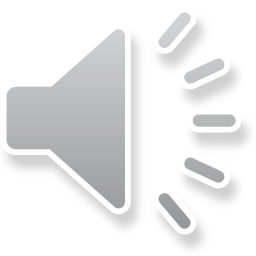 [Speaker Notes: 請詳閱說明與注意事項]
查詢異動記錄
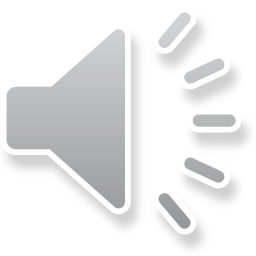 [Speaker Notes: 再來，介紹如何查詢異動紀錄]
查詢異動紀錄
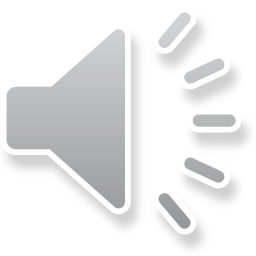 [Speaker Notes: 展開左方【組織管理】選單，點選人員異動中的異動歷史維護功能]
查詢異動紀錄
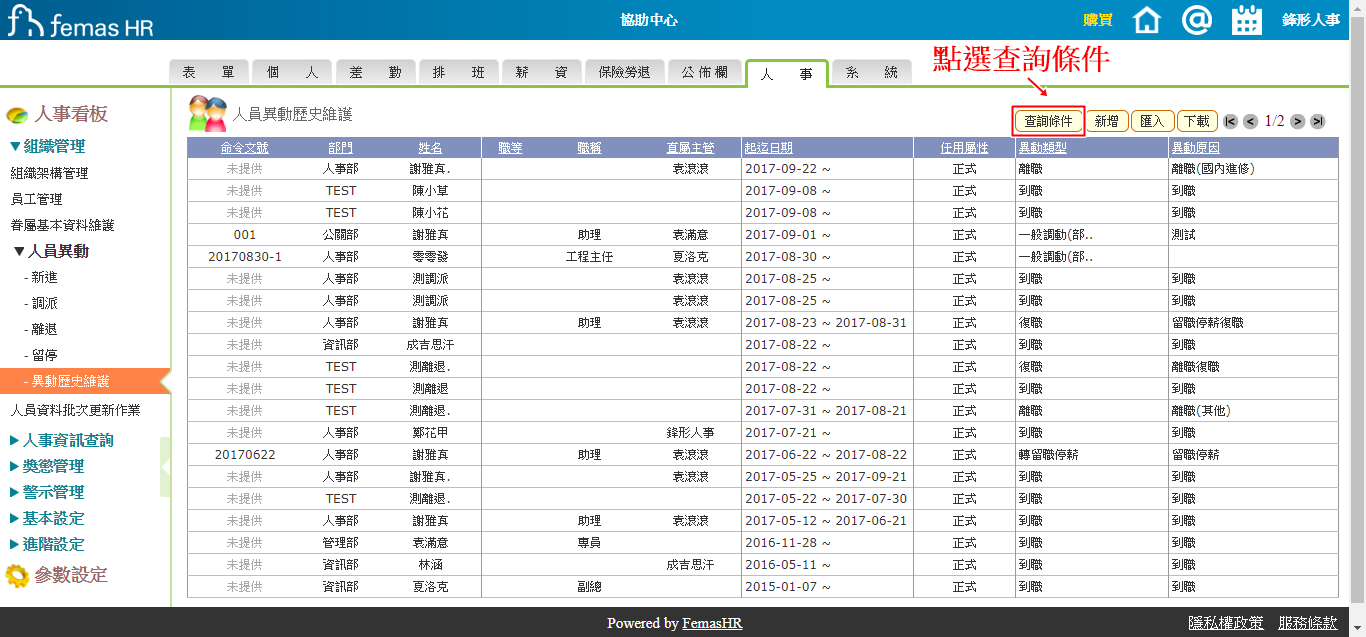 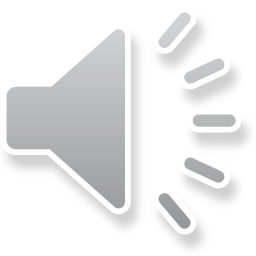 [Speaker Notes: 點選查詢條件]
查詢異動紀錄
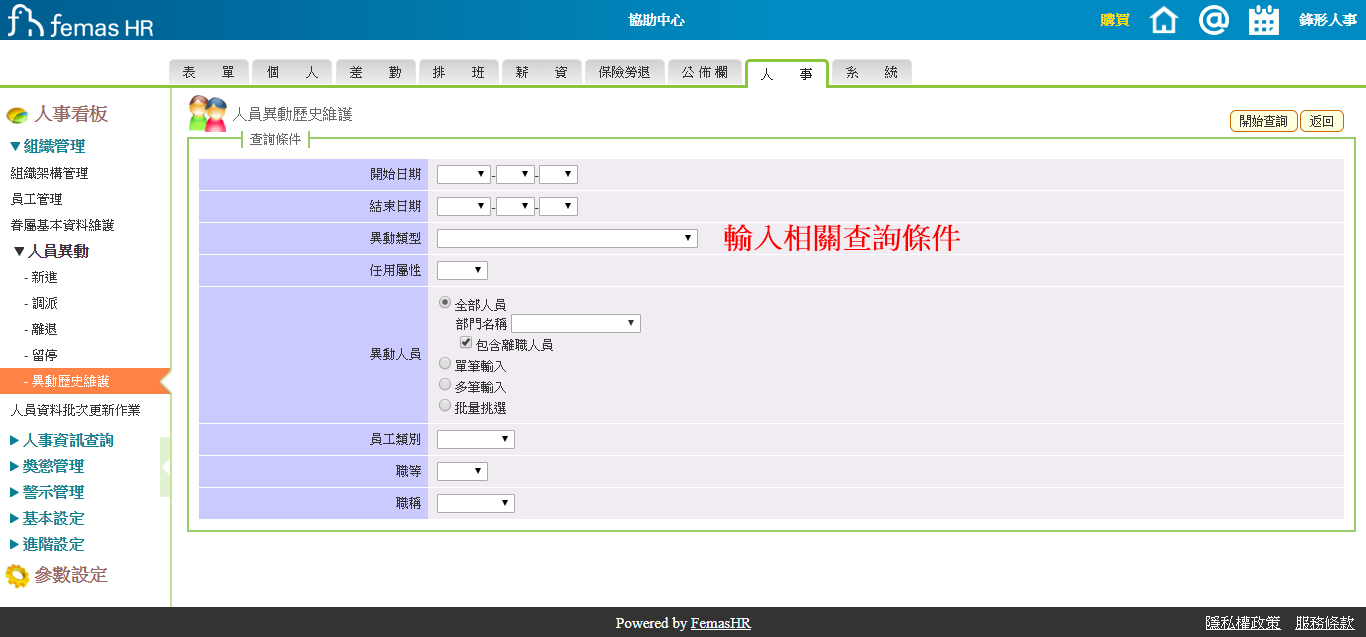 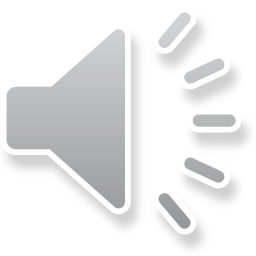 [Speaker Notes: 輸入相關的查詢條件]
查詢異動紀錄
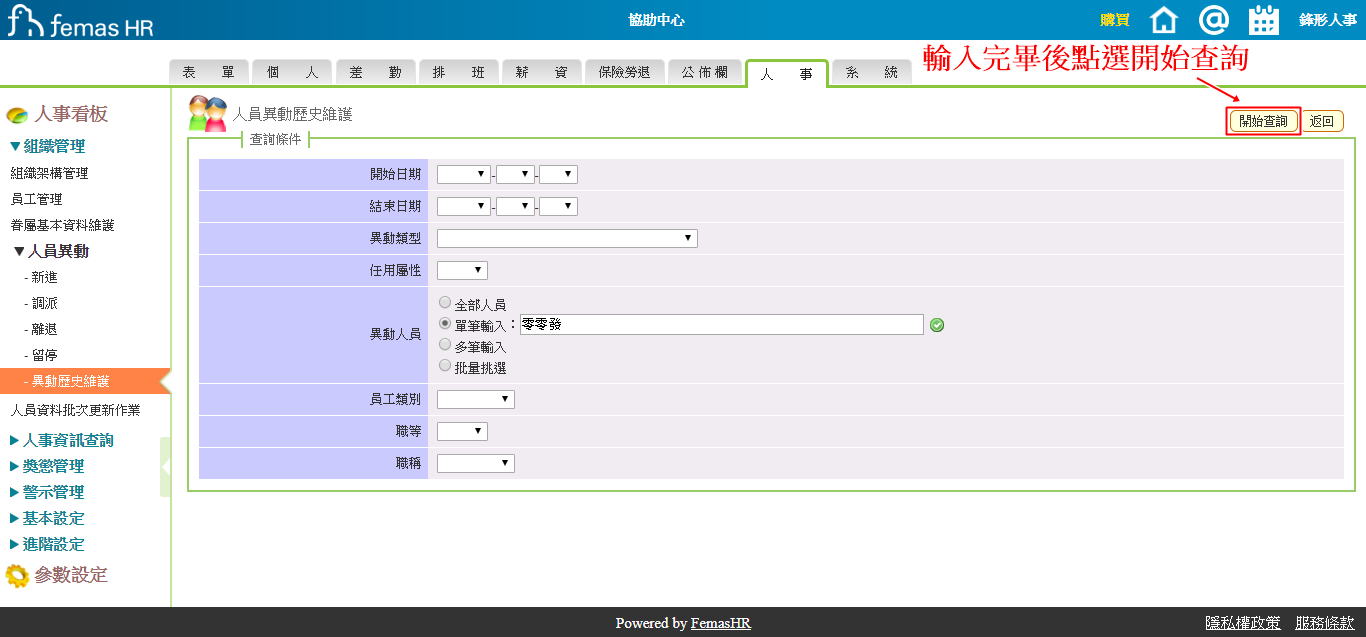 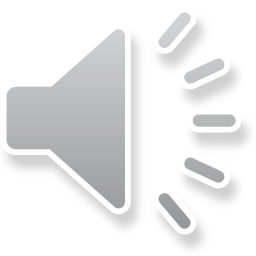 [Speaker Notes: 輸入完畢後，點選開始查詢。]
查詢異動紀錄
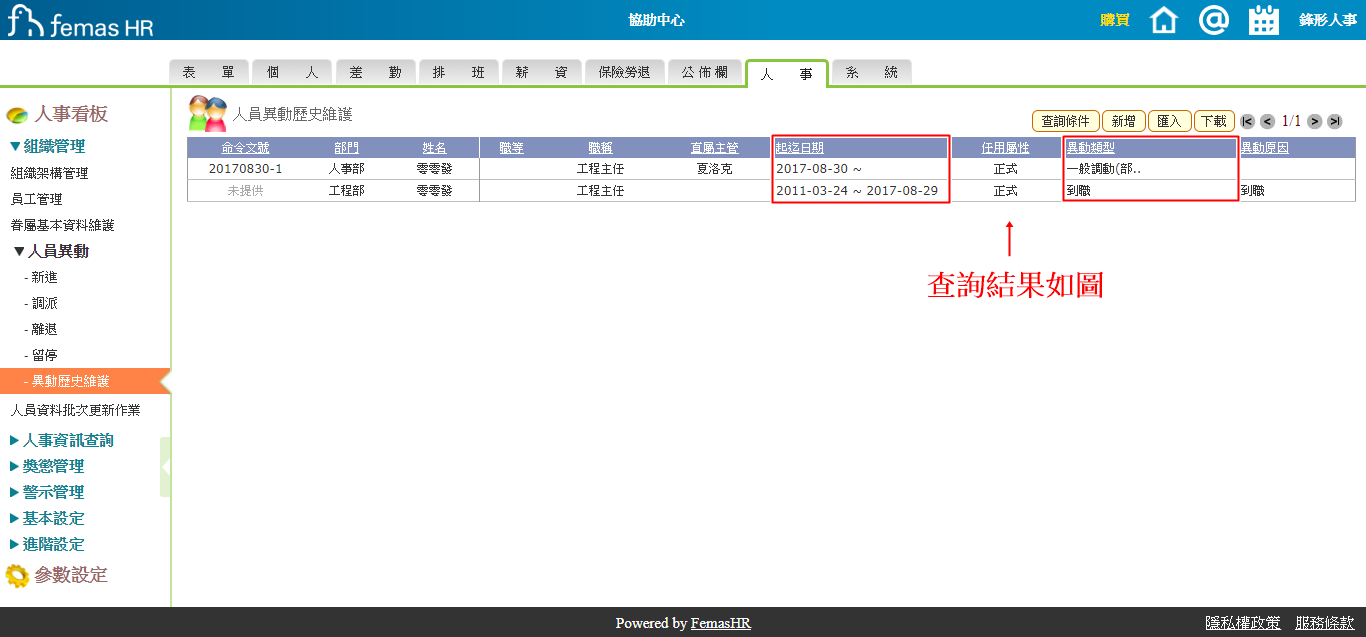 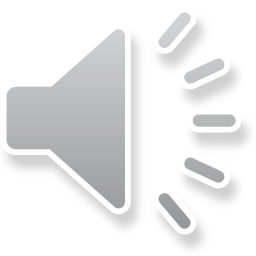 [Speaker Notes: 查詢結果如畫面顯示。]
Thank you
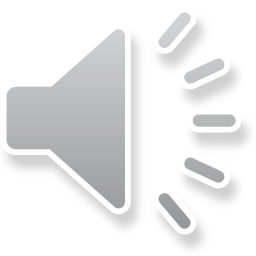 [Speaker Notes: 【異動歷史維護】教學到此結束，謝謝您的觀賞。]